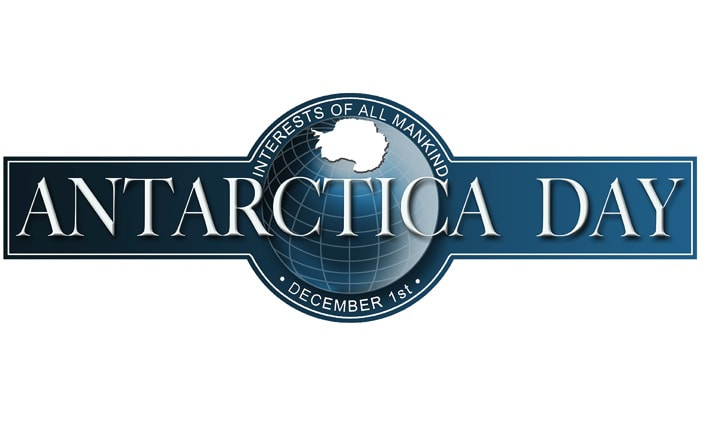 Antarctica Day Flags Project
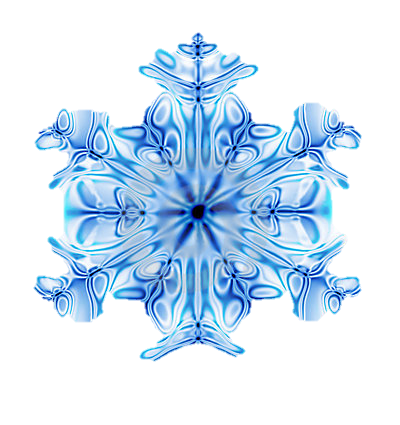 Map copyright: Woolwine-Moen Group
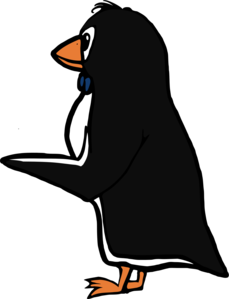 Antarctica is the fifth largest continent of the world at 14 million square kilometres and is covered in a permanent continental ice. The ice is distributed in two major ice sheets, the East Antarctic and the West Antarctic, plus there’s shelf ice, extending over the sea water.
Photo by Peter Prokosch UNEP GRID Arendal Photo Library
Unlike the Arctic, which at its centre is an ocean, Antarctica is a landmass that is surrounded by the Southern Ocean. A permanent, massive ice sheet on Antarctica covers 98% of the continent and is containing the major freshwater reserves of the globe.
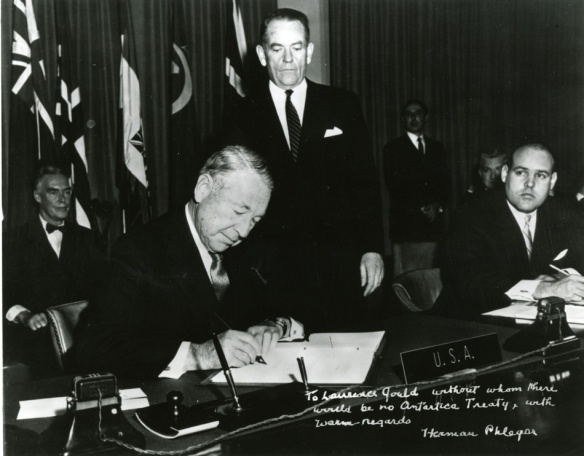 HISTORY
62 years ago, on 1st Dec. 1959 - 12 Nations signed the Antarctic Treaty, setting aside 10% of the Earth, 
“ forever  to be used exclusively for peaceful 
purposes in the interest of mankind.” 
It was the first  nuclear-arms agreement. Nuclear weapons cannot be used in Antarctica.
The first institution to govern all human activities in an international region with no sovereign jurisdiction.
As a legacy to the 50th Anniversary of the Antarctica Treaty, OUR SPACES initiated Antarctica Day in 2010.
All territorial claims to Antarctica were set aside by the Antarctic Treaty
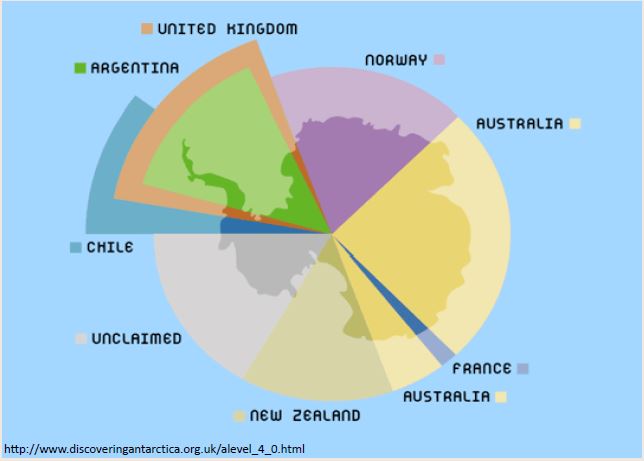 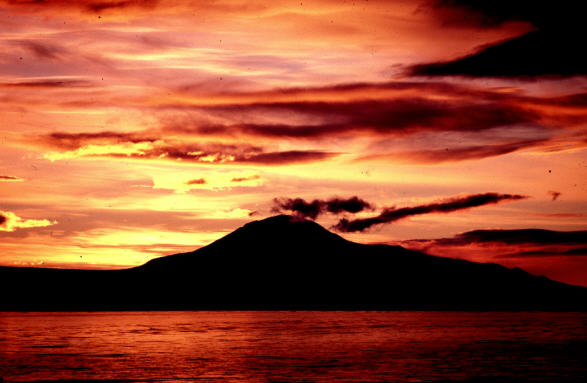 Article VI
1959 ANTARCTIC TREATY 

Preamble  		Interest of all Mankind
Article I 			Peaceful Purposes Only
Article II 			Freedom of Scientific Investigation
Article III			International Cooperation in Scientific Investigation
Article IV			No Basis for Asserting, Supporting or Denying Claims 
Article V			No Nuclear Explosions or Radioactive Waste Disposal 
Article VI			Area of Application South of 60o South Latitude
Article VII			Freedom of Access and Inspection by Designated Observers
Article VIII		Jurisdiction by the Contracting Parties over their own Nationals
Article IX			Consulting and Recommending Measures of Common Interest
Article X			Consistent with Charter of the United Nations
Article XI			Resolve Disputes by Peaceful Means
Article XII			Antarctic Treaty Modifications and Amendment
Article XIII		Accession and Ratification
Article XIV		Official Languages and Depository Government
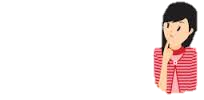 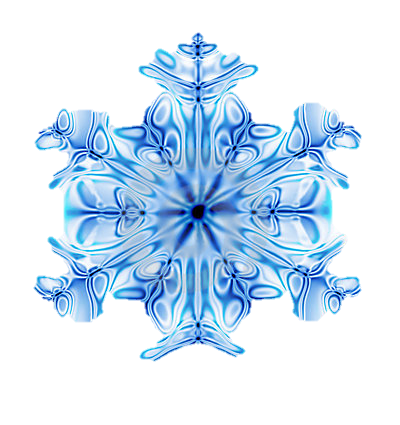 [Speaker Notes: The Antarctic Treaty has 14 articles and was signed by 12 Nations in 1959.]
30 countries all signatories to the Antarctic Treaty operate seasonal and year-round research stations on the continent.
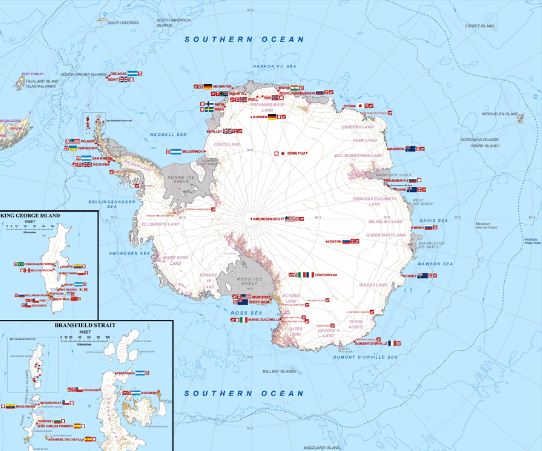 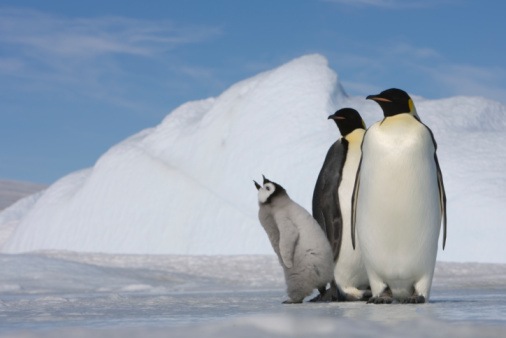 [Speaker Notes: http://en.wikipedia.org/wiki/Research_stations_in_Antarctica]
The number of nations Signatory to the Antarctic Treaty increased from the 12 original to 52 nations in 2015!
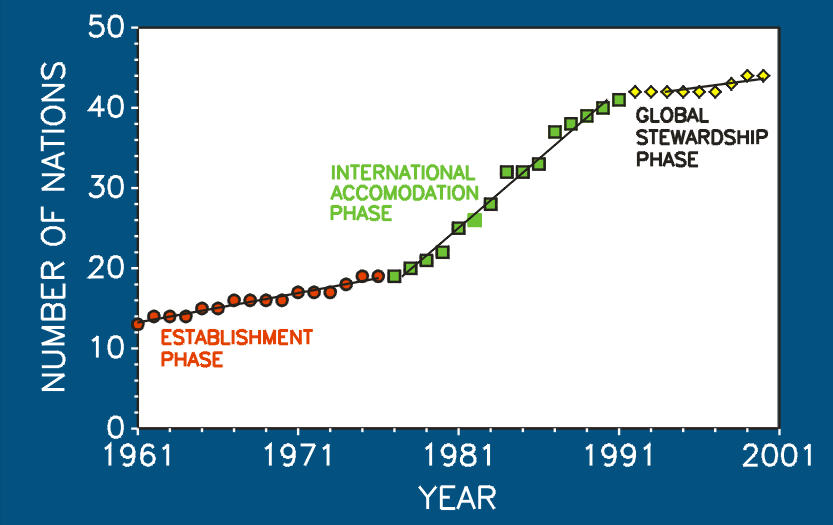 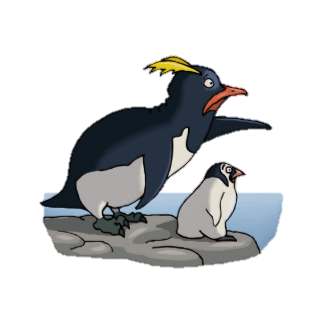 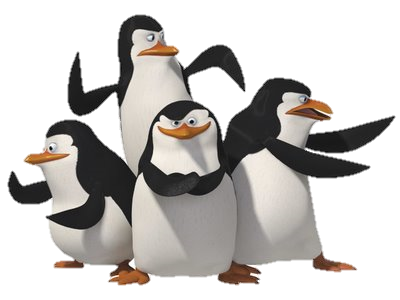 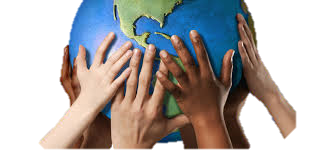 GOALS OF OUR PROJECT
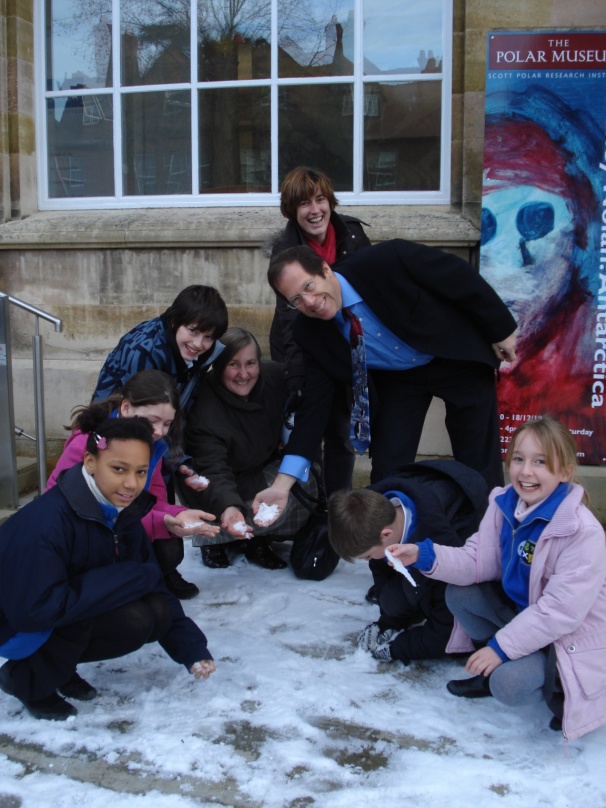 To teach about Antarctica as a place on our planet where nations work together sharing their scientific research to peacefully manage 10% of the earth 
To create flag designs for Antarctica, reflecting student’s interests and inspiration  
To connect classroom activities with scientists and educators in Antarctica
National flags are flown in Antarctica at the Ceremonial South Pole (shown). There is also a Magnetic South Pole and Geographic South Pole
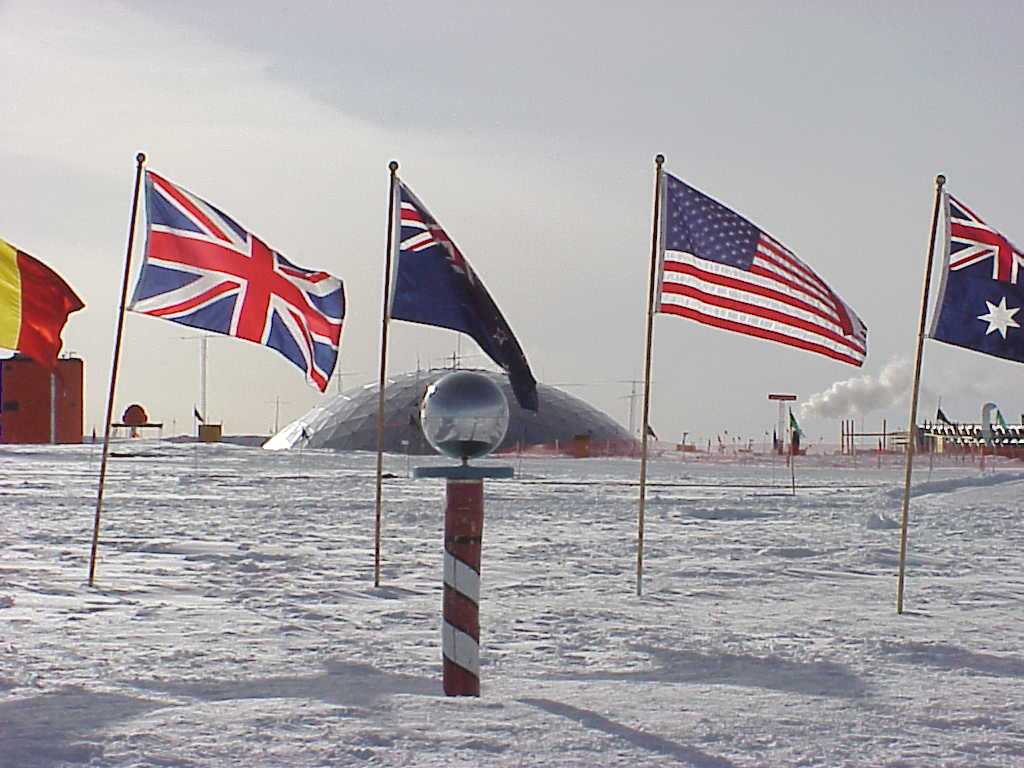 Three Basic Principles of Flag Design
Keep it simple
The flag should be so simple that a child can draw it from memory. 
Use meaningful symbolism
The flag’s images, colours, or patterns should relate to what it symbolizes. 
Use 2–3 basic colours
Limit the number of colours on the flag to three, which contrast well and come from the standard color set.
What could you include on your flag?
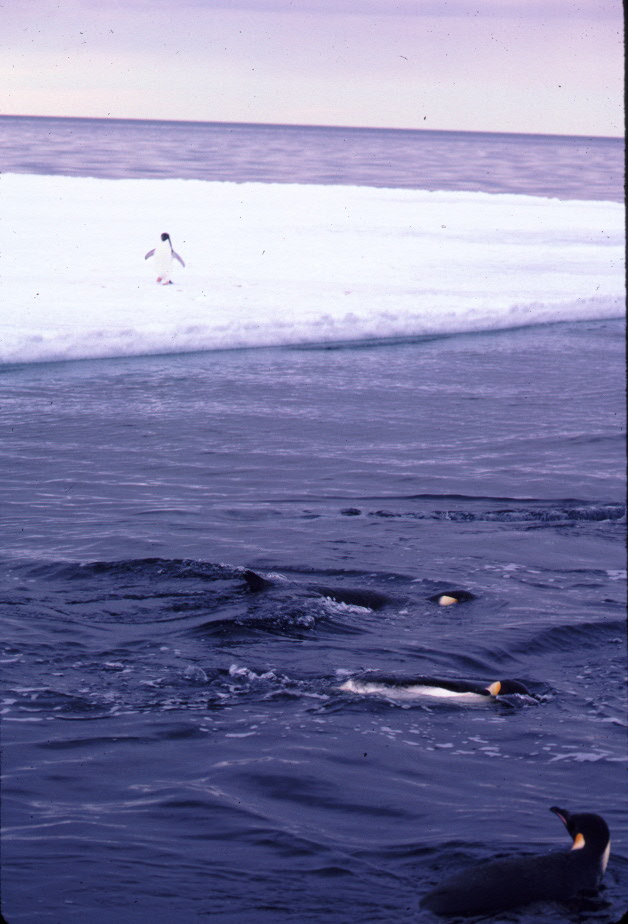 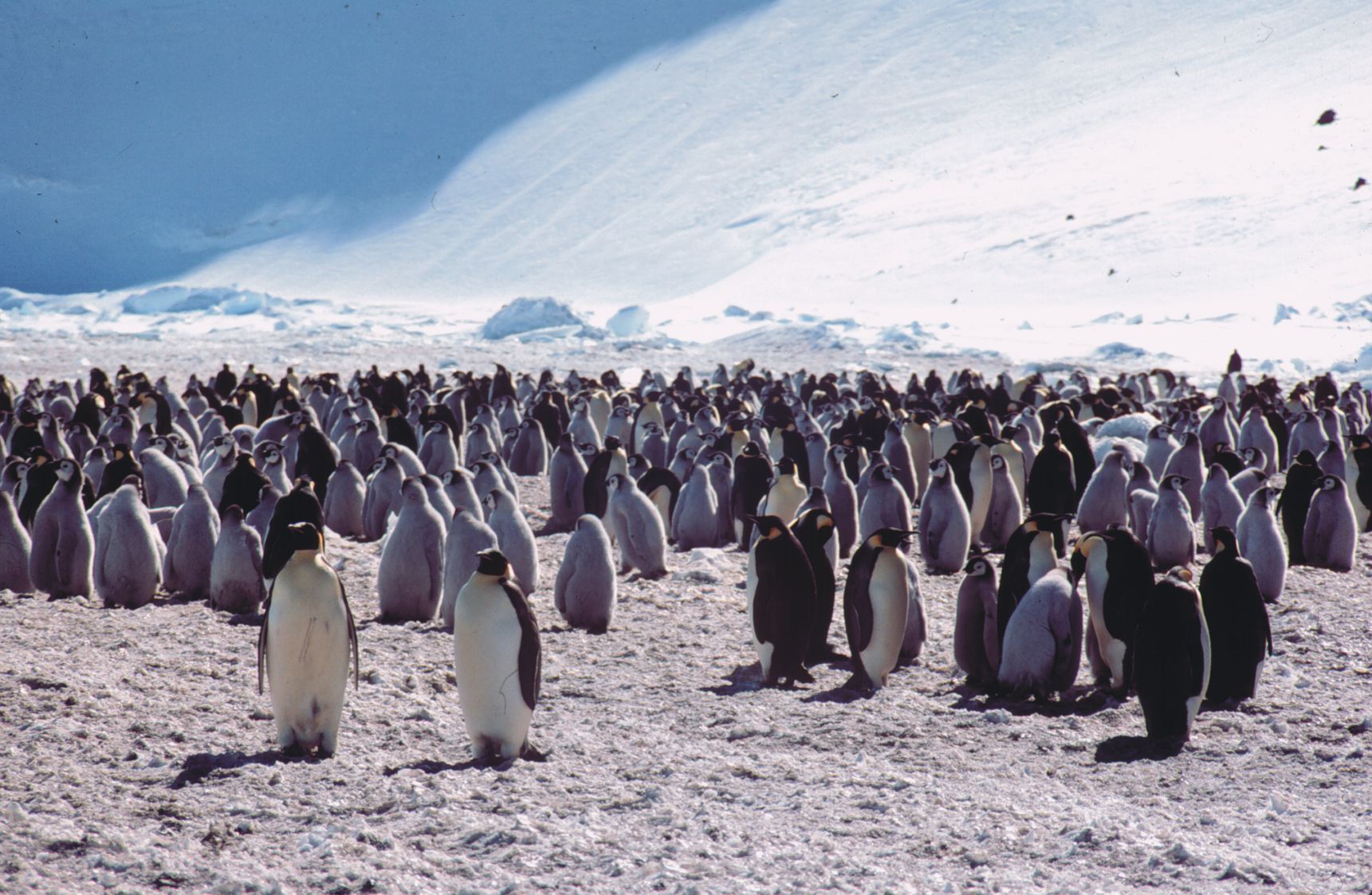 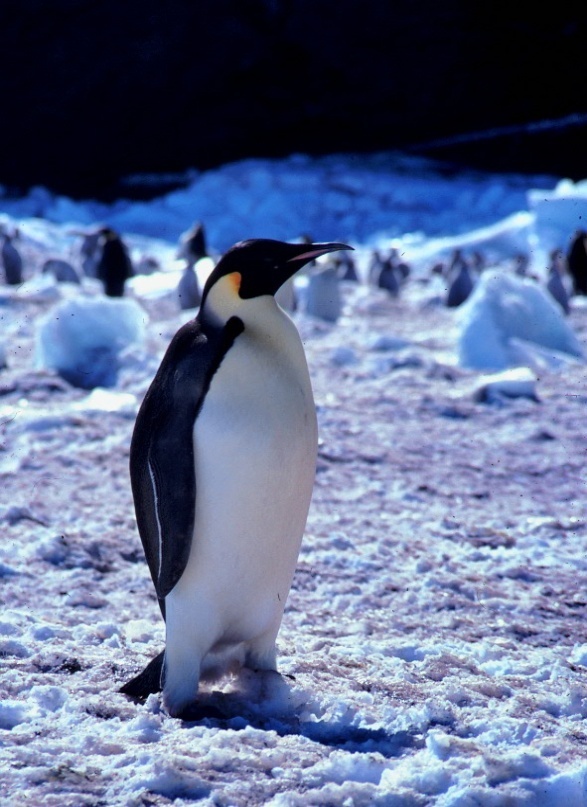 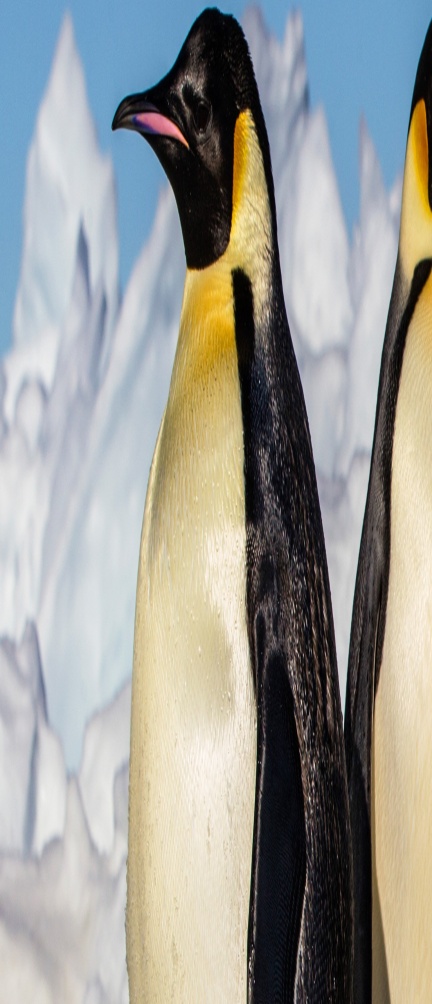 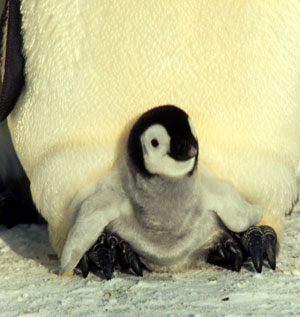 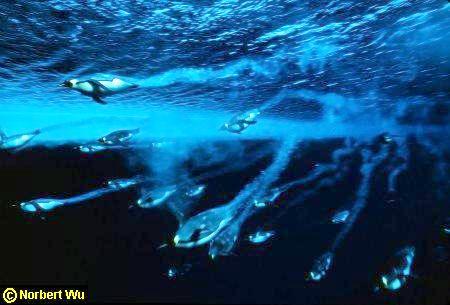 EMPEROR PENGUIN 
Aptenodytes forsteri
http://www.antdiv.gov.au/
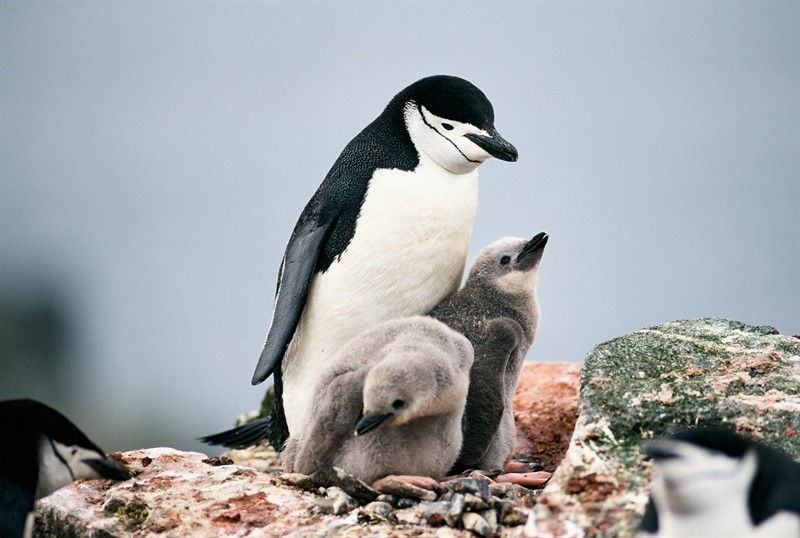 The small Chinstrap penguin forage near the shore for crustaceans, krill and fish and they use strong flippers and feet to crawl or jump up steep slopes. Unlike other Penguins, the Chinstrap Penguin does not preferentially feed the stronger of it's chicks and ensures that both are well-fed and cared for.  			Photo by Peter Prokosch Antarctic Penninsula
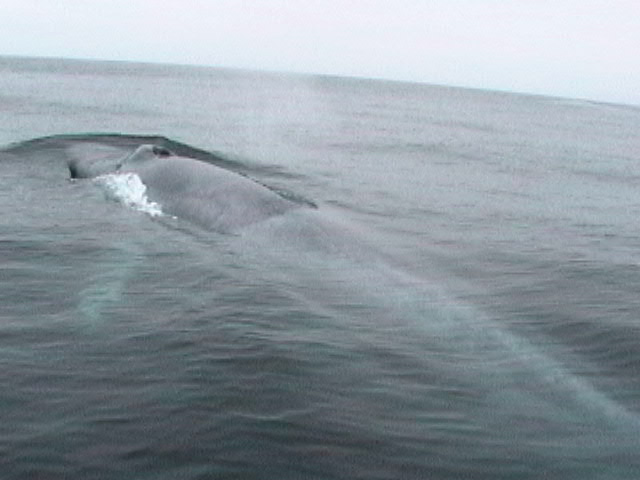 BLUE WHALE
Balaenoptera musculus
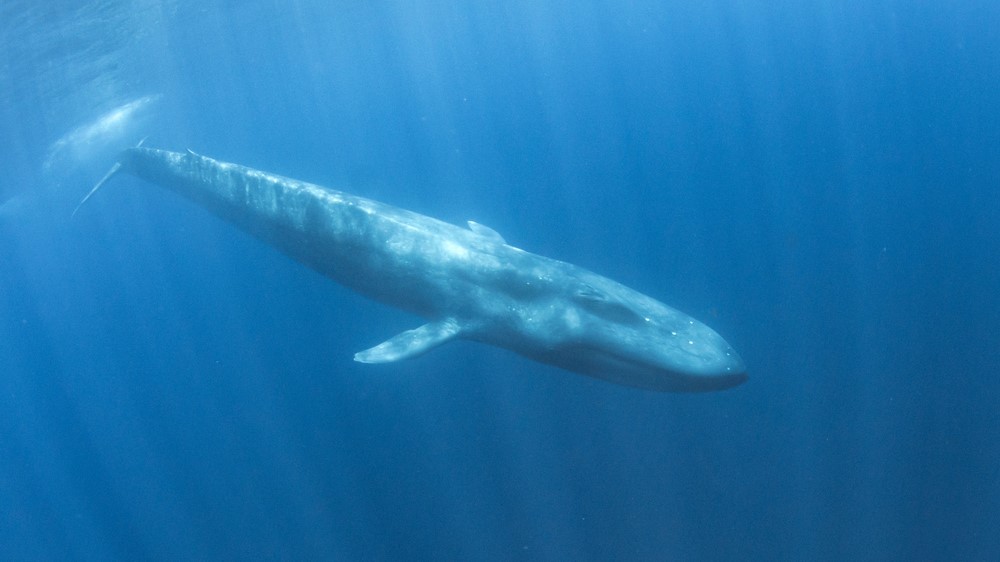 http://oregonstate.edu/
http://www.nhm.org/
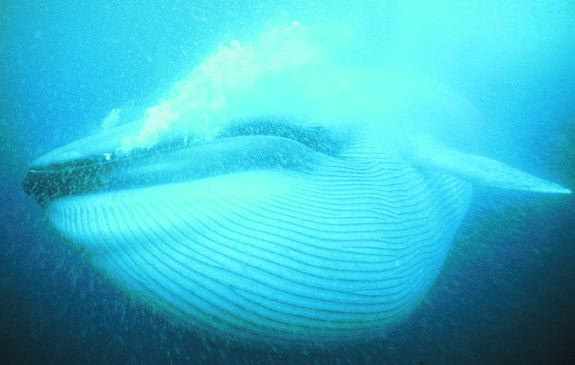 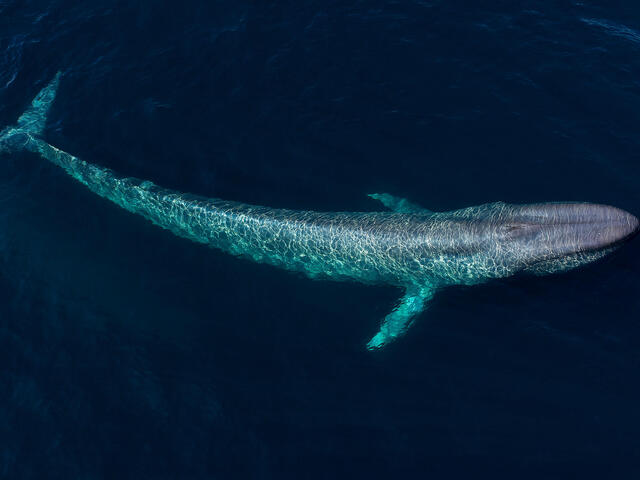 [Speaker Notes: From Big to small –The Blue whale feeds by filtering water with krill and other plankton through baleen.]
Antarctic Glaciers
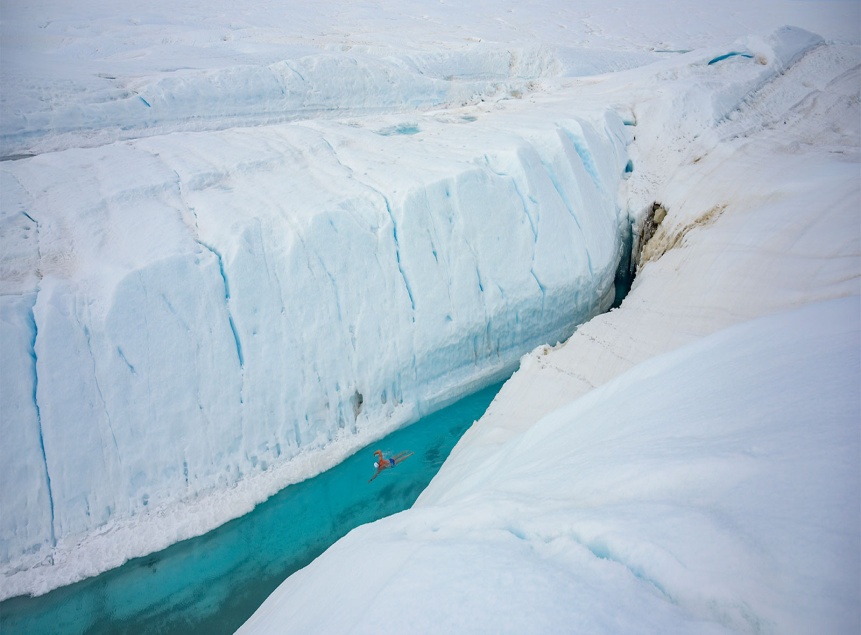 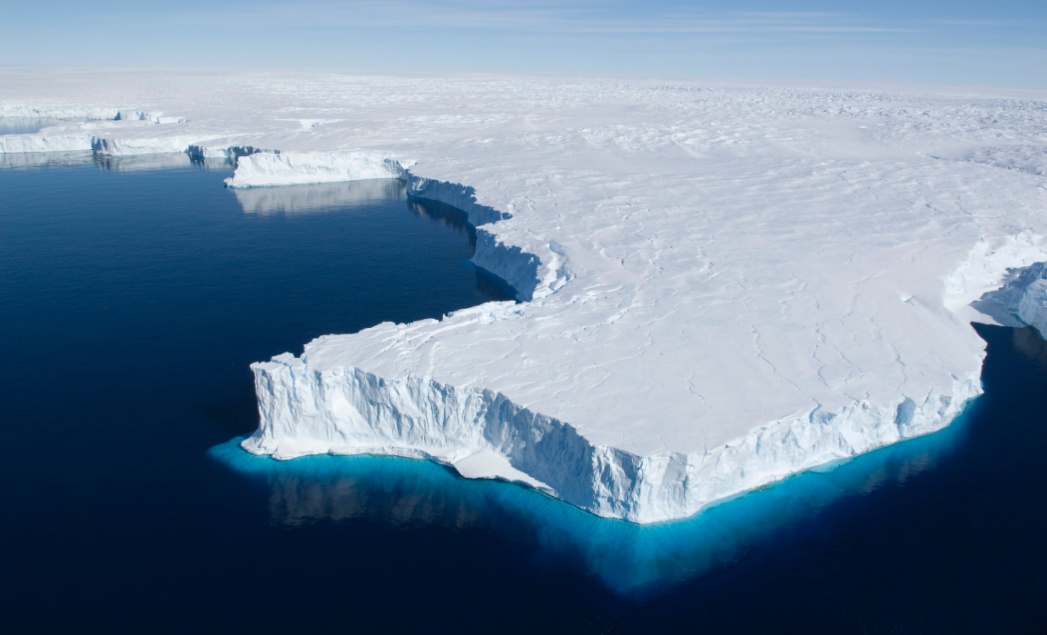 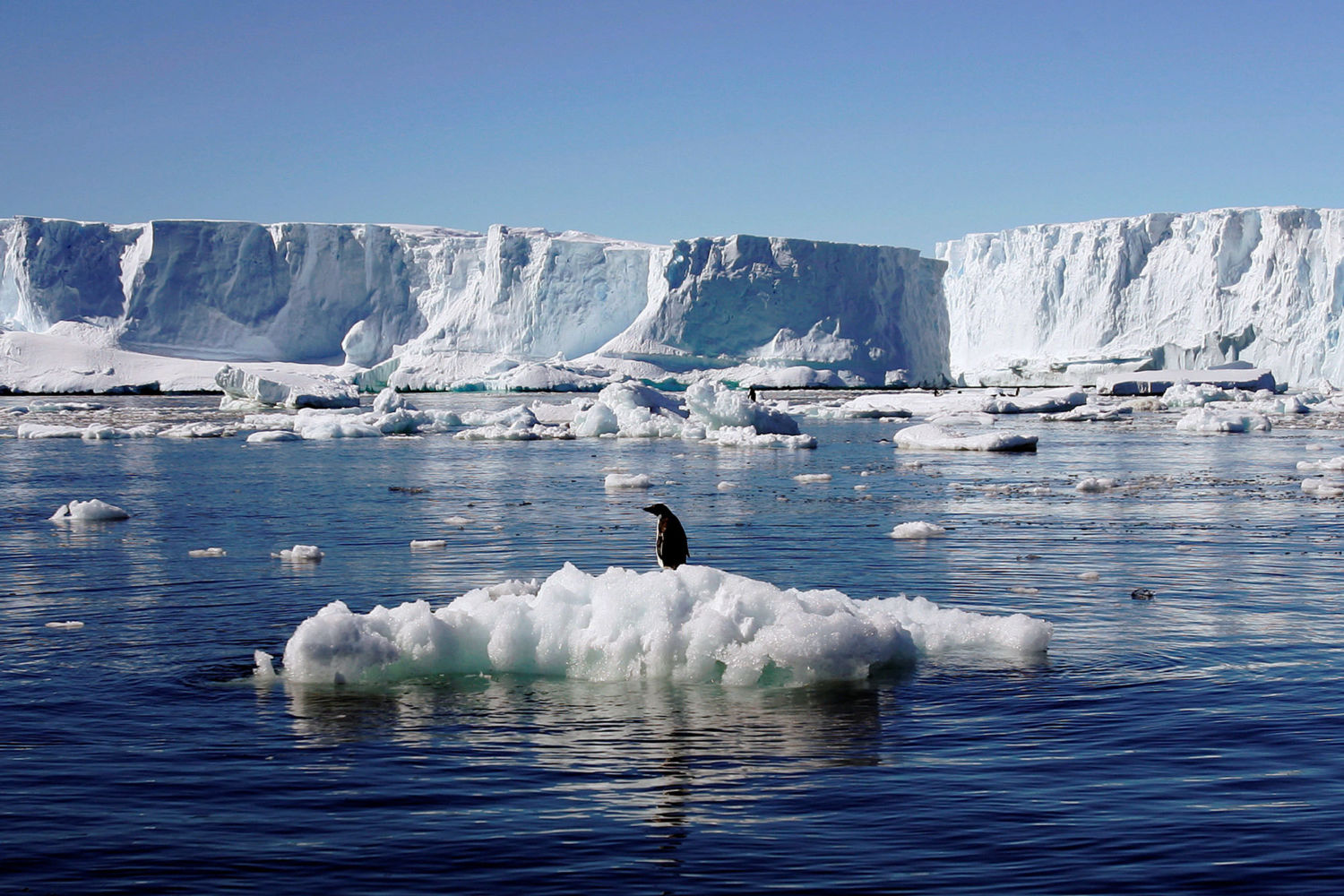 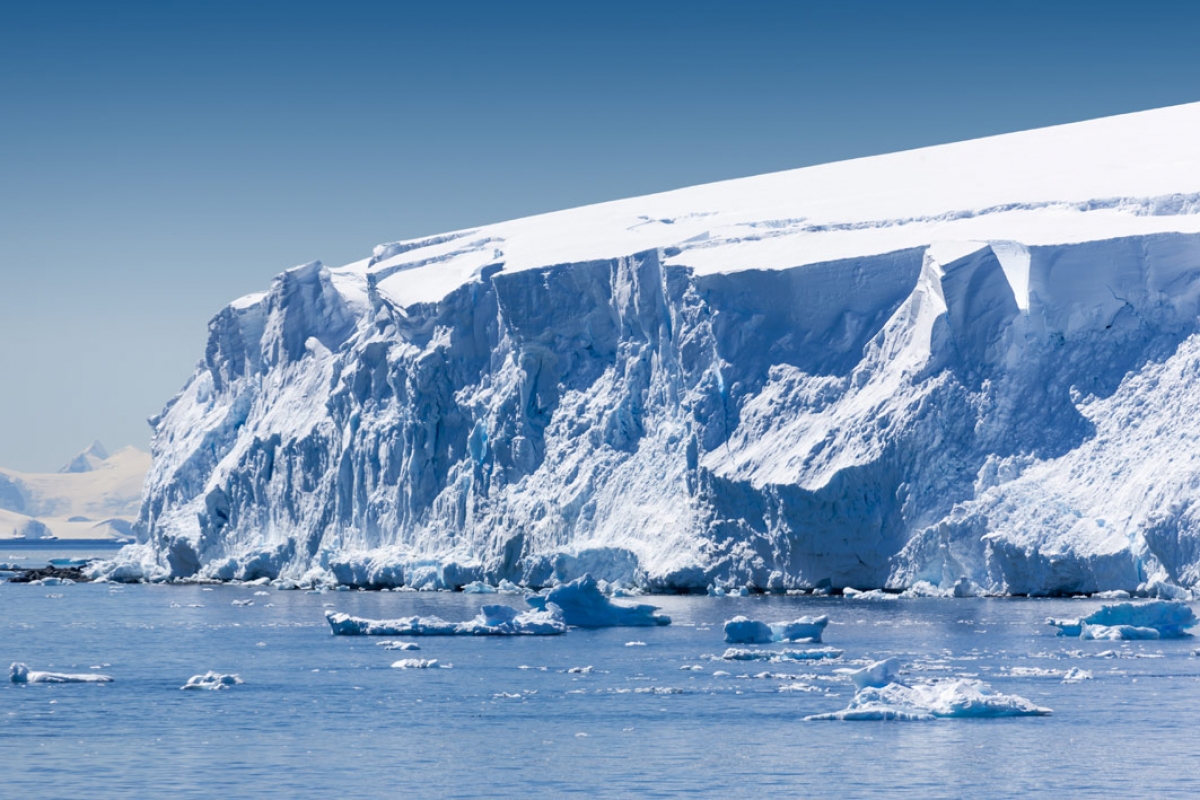 Antarctic Paleoclimatology
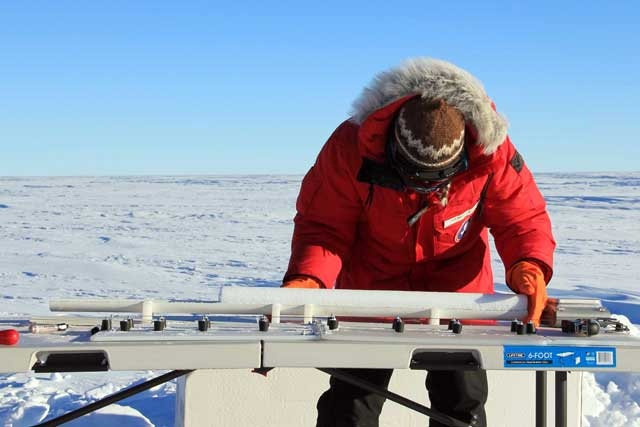 (Paleo = old) + (climat = climate) + (ology = the study of)
Using ice and sediment cores from Antarctica and the surrounding Continental shelf, scientists have learned a LOT about what Earth used to be like!
Photo Lora Koenig, USAP Photo Library
Antarctic Volcanology
One of only 5 long-lasting lava lakes in the world, Mount Erebus is a unique natural laboratory where we can study the dynamics of Planet Earth!
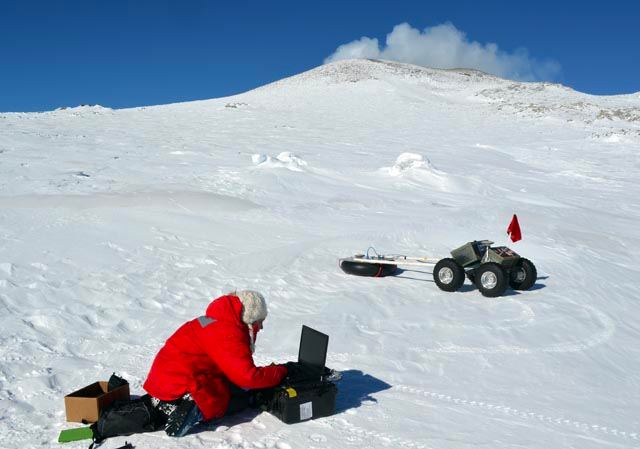 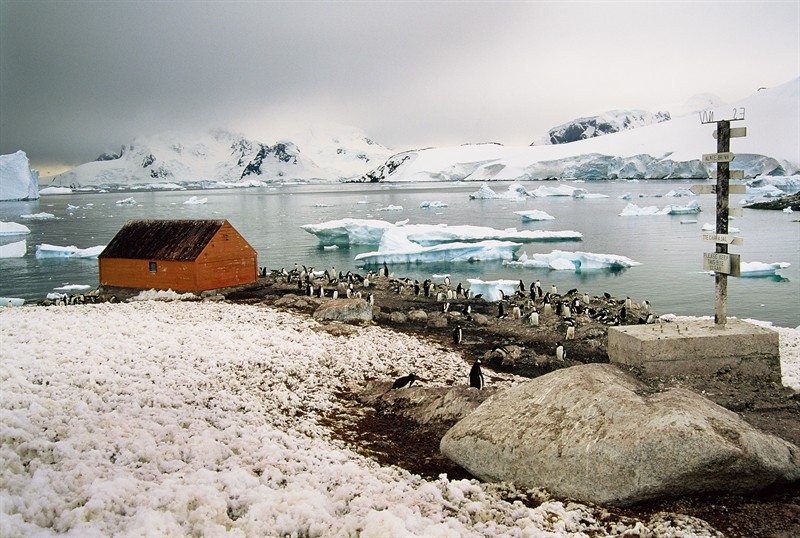 Gentoo Penguins at the Chilean Station. Breeding colonies are made up of hundreds of birds and are usually located a couple of kilometres from the sea. 		Photo by Peter Prokosch Chilean Station
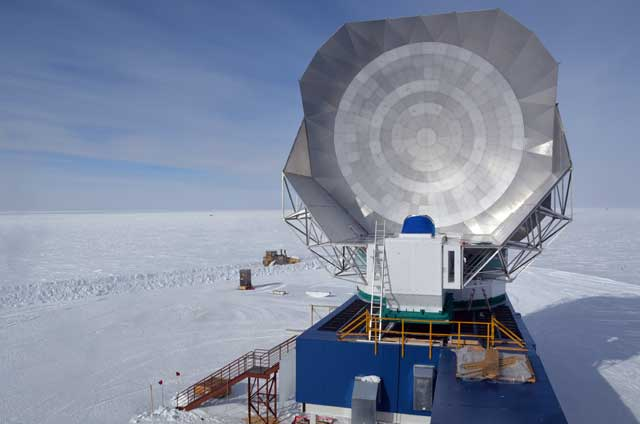 Antarctic Astronomy
The Antarctic is an ideal place to put a telescope! As a very high and very dry continent, atmospheric distortion are relatively small.
Photo Peter Rejcek USAP Photo Library